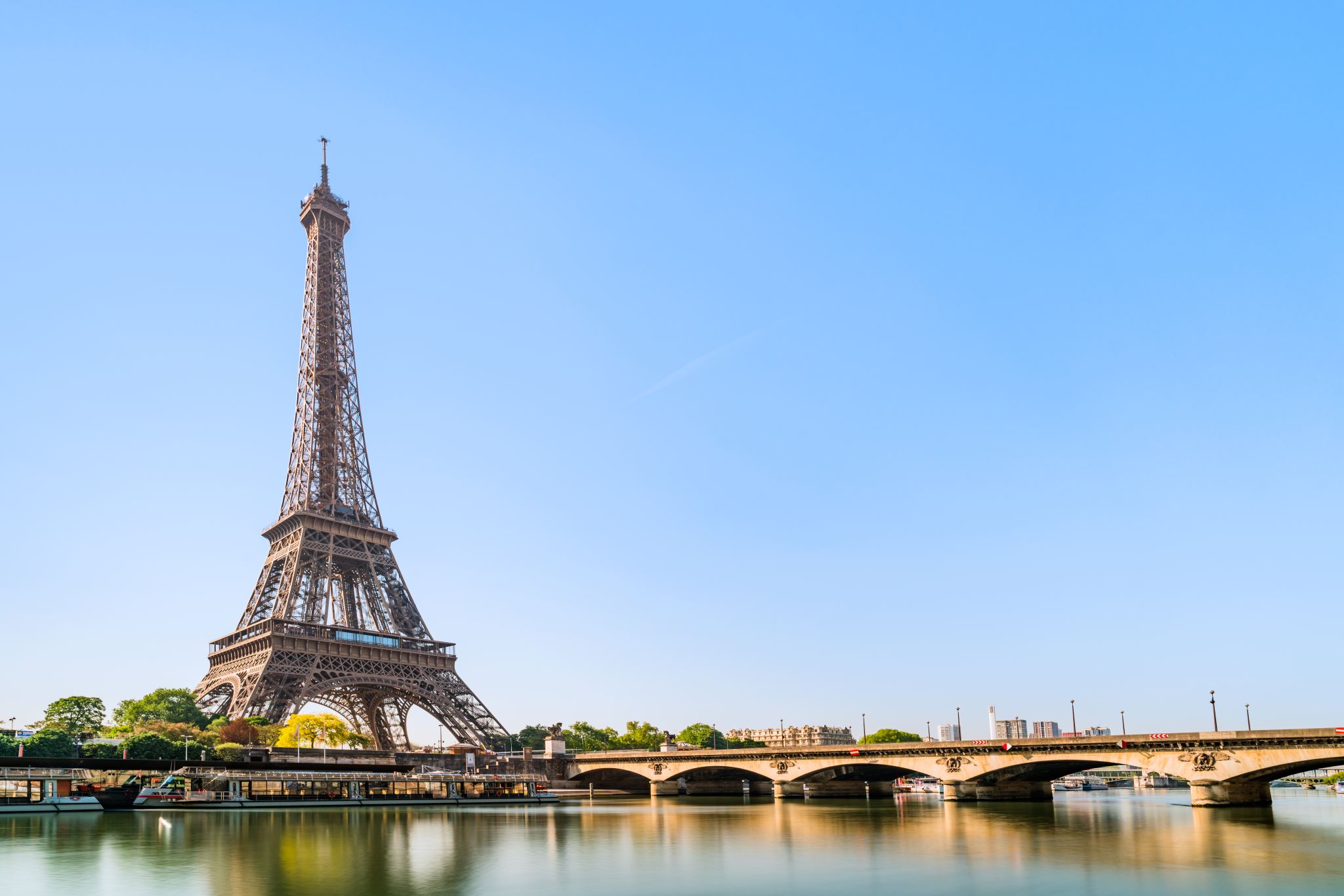 Module 3 revisions
What have we covered in this unit?
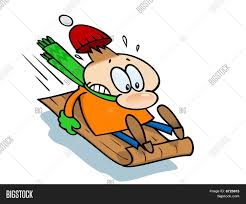 Weather
Seasons
Sports
Activities
Activities on mobile / tablet
Questions
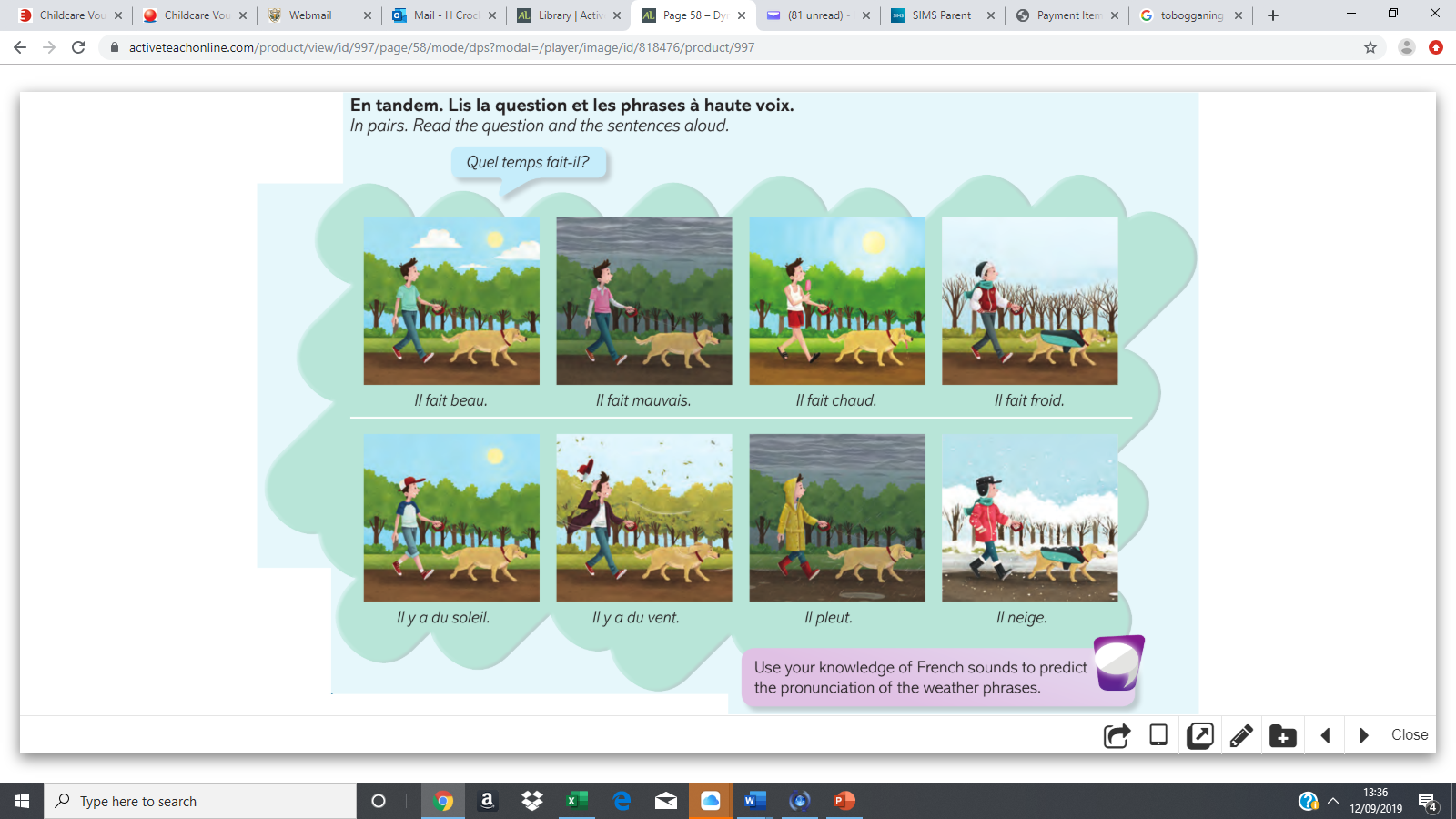 Quel temps fait il?   Remplacez les images avec des mots
1. En été, il fait                et il y a du 

2. En                     il fait                 et il

3. Et toi? Fais une phrase avec des images.
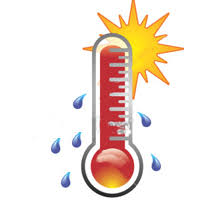 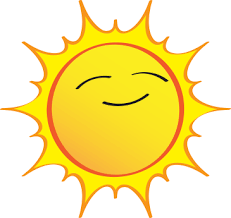 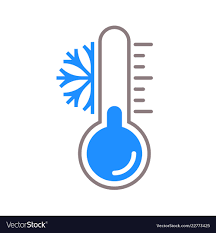 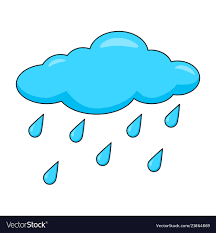 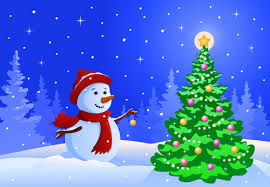 Les sports- flashcards. P.60
Les activités- slap the board
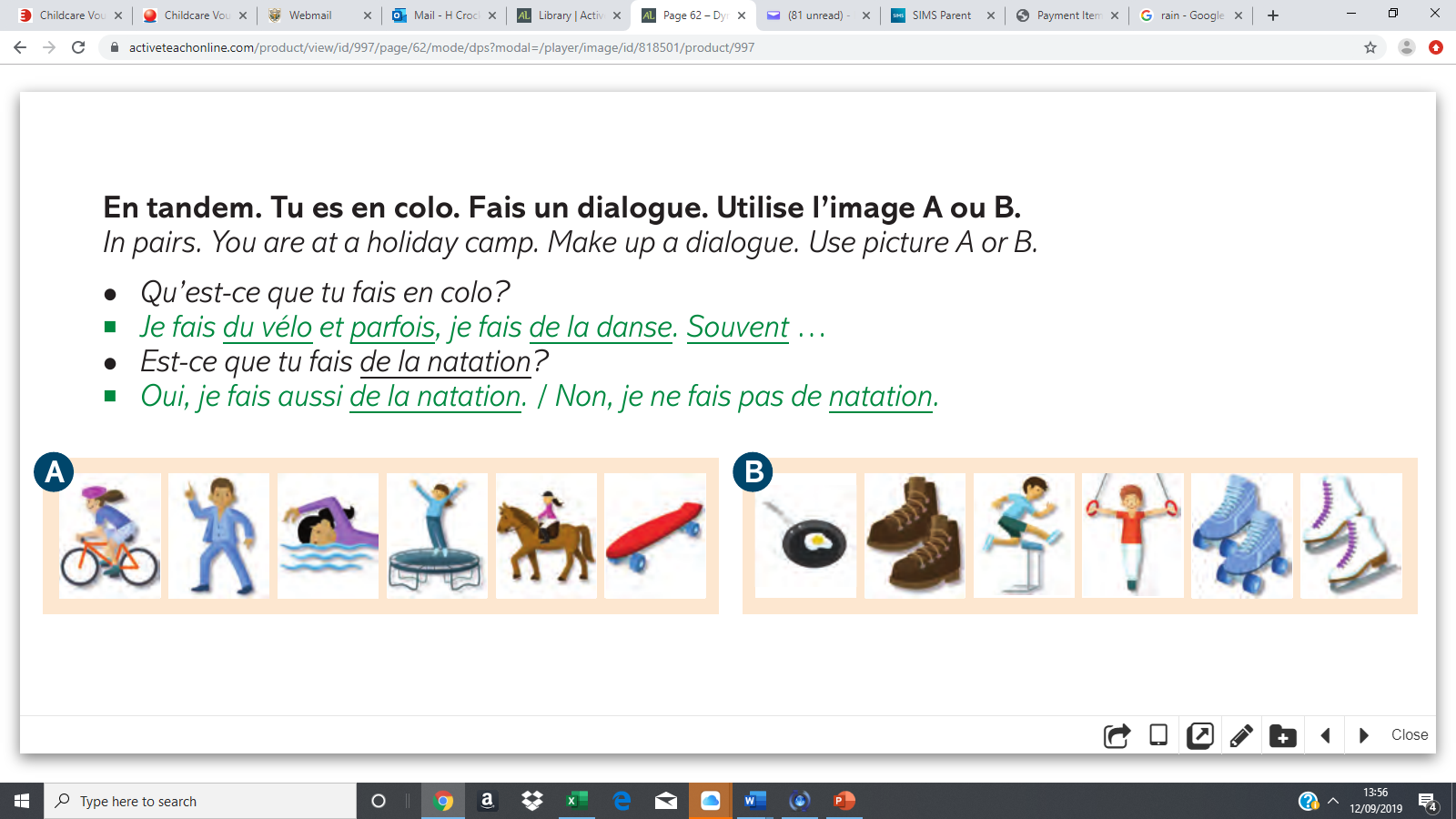 p.72 Ecoute
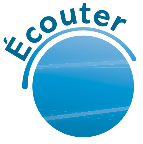 Quelles activités font-ils? Écoute et note les deux bonnes lettres pour chaque personne. (1–3)
1
1
2
3
c, g
e, a
f, d
Lire p.73
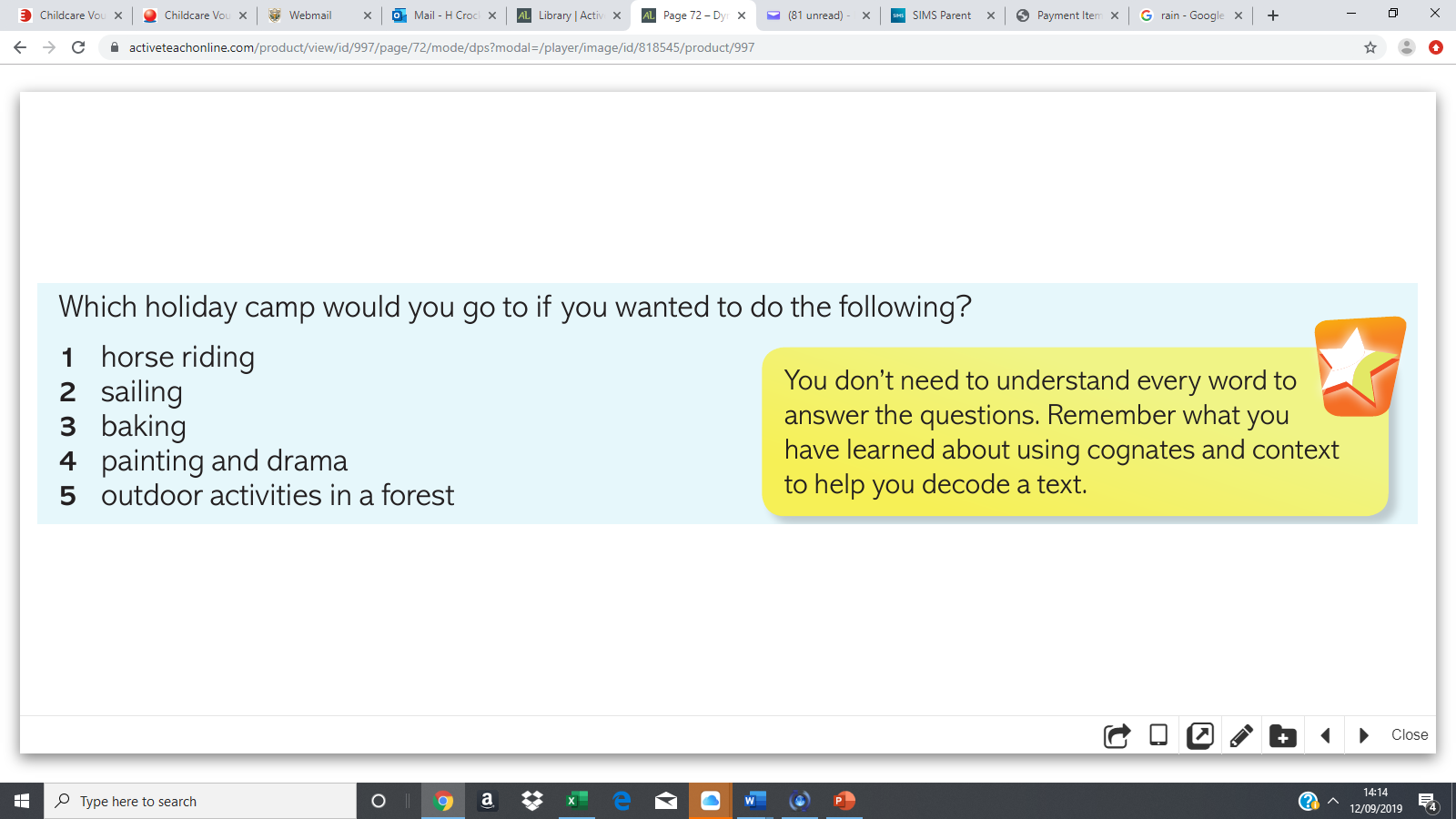 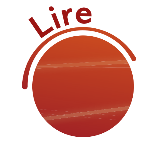 Lis le texte et écris la lettre de la bonne colonie de vacances.
4
1
2
3
4
5
c
a
d
b
c
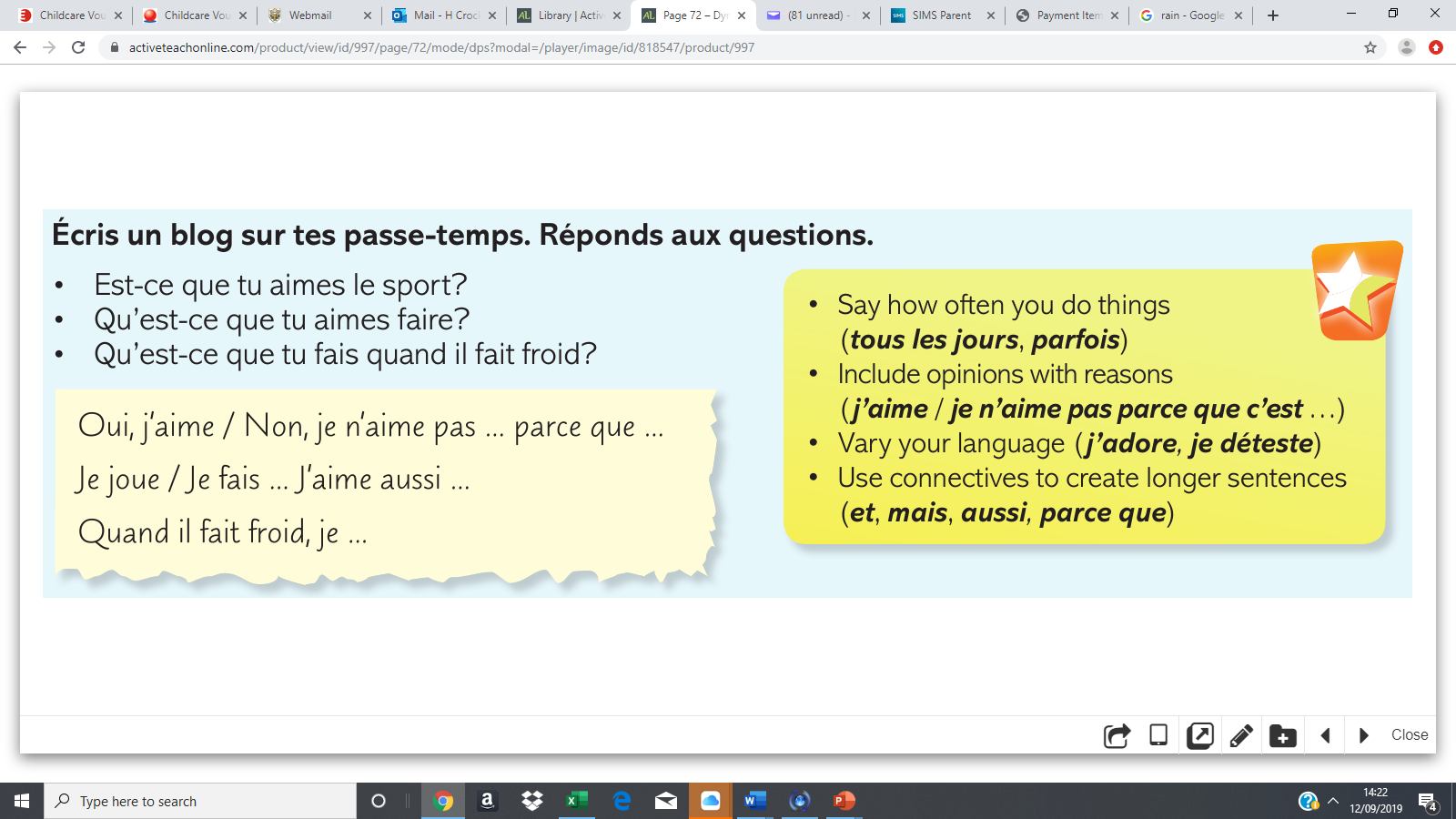